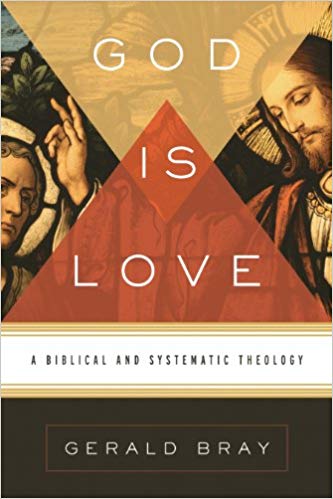 難言失落
Disappointed with God
Eph 3:14-21
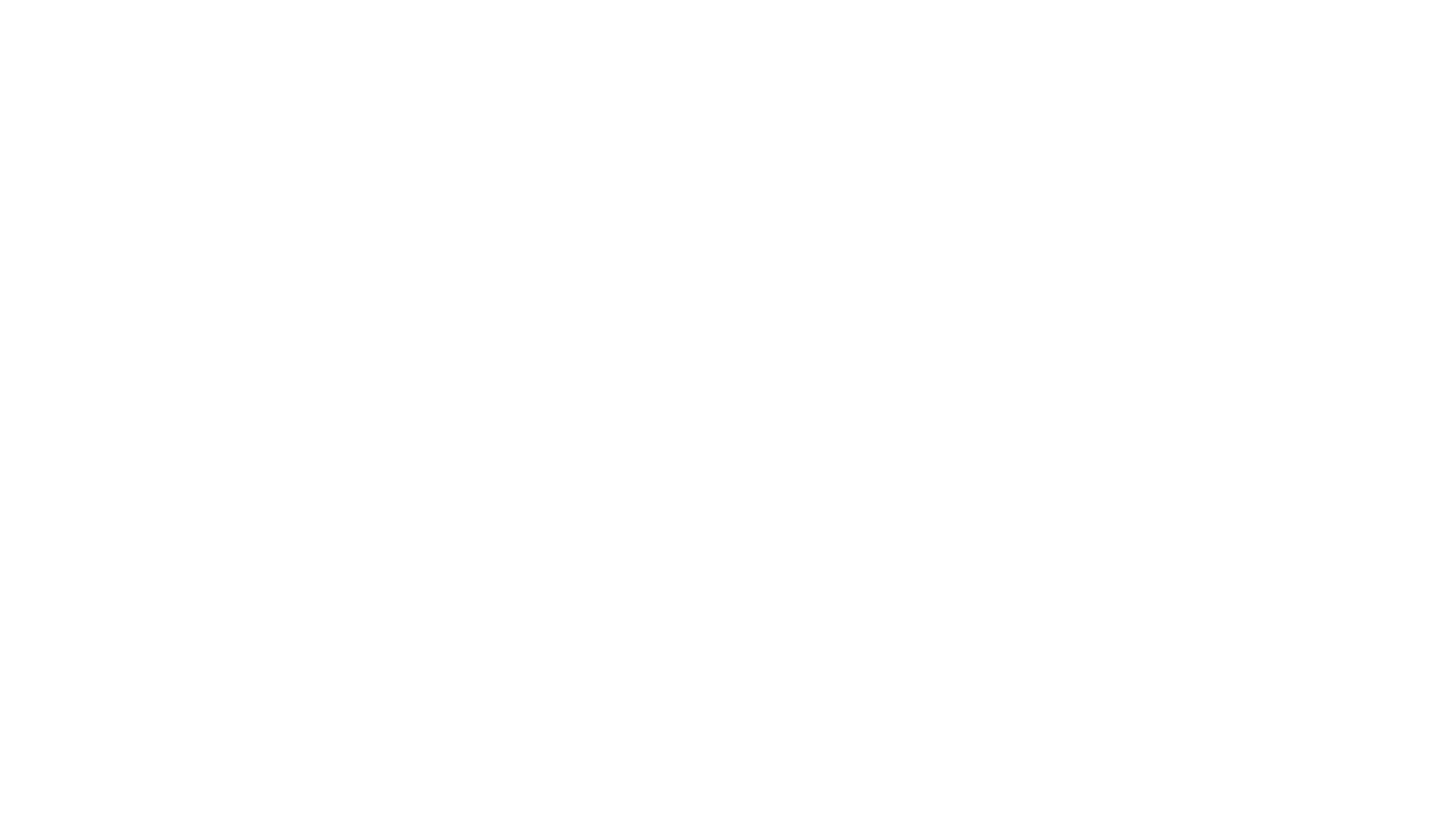 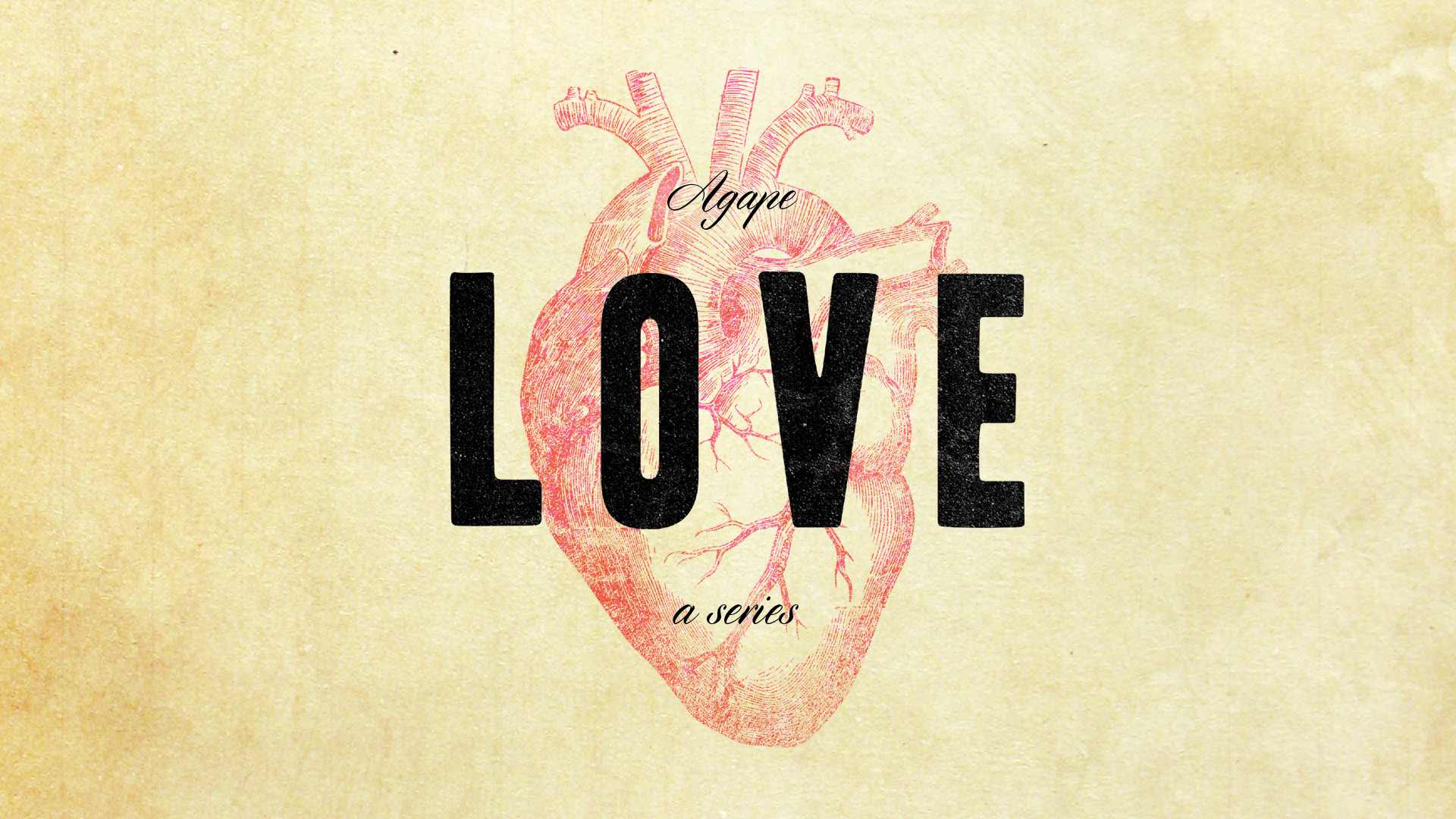 神的愛不會改變 God’s Love Does not Change
經歷神的同在Experience the Presence of God
經歷神的沉默
 Experience the Silence of God
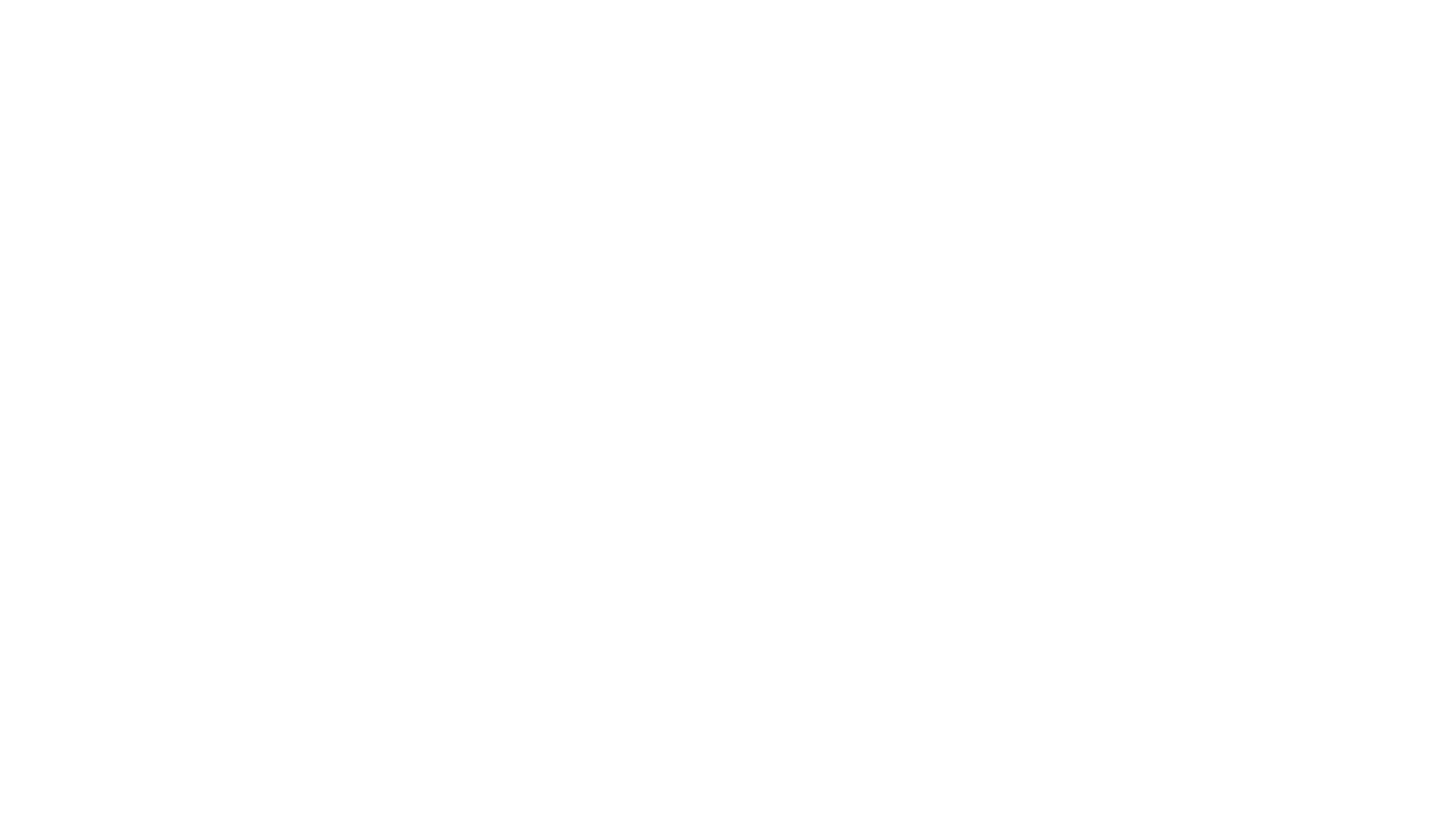 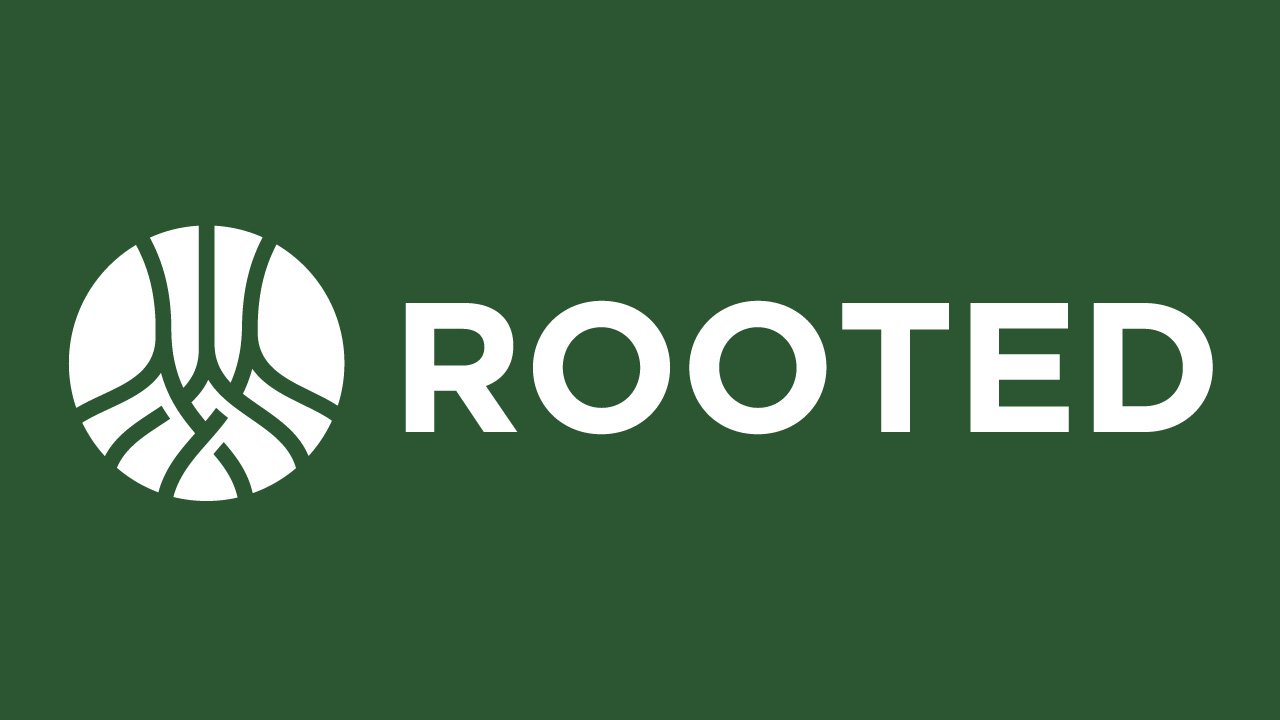 神的愛是根基和動力
God’s Love Is the Foundation and Motivation
神的愛高深莫測      God’s Love Is Beyond Imagination
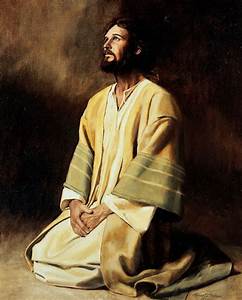 保羅祈求:
信徒剛強起來
  Strengthened (16)
愛心有根有基
  Be Rooted in Love (17)
明白基督之愛
 Comprehend the Love (18)
知道這愛超越
   Surpass Knowledge (19a)
神的豐盛充滿
   Filled with the Fullness of God (19b)
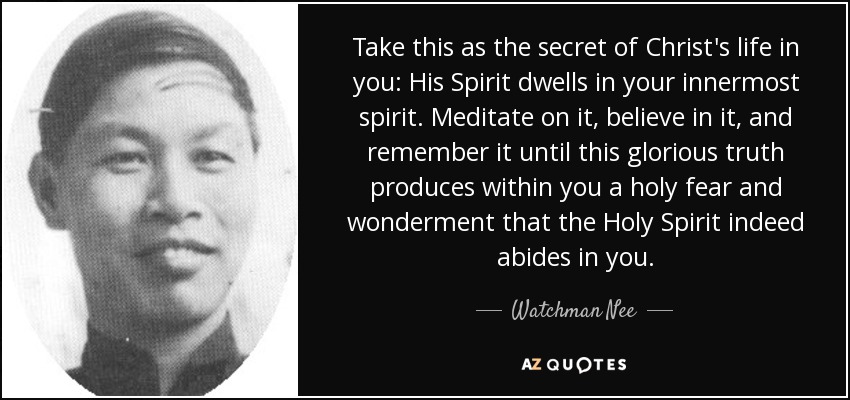 聖靈工作
藉著聖靈 Through Holy Spirit (16)
住在心裡 Dwell in the Heart (17)
運行在心裡 Power that Works within (20)
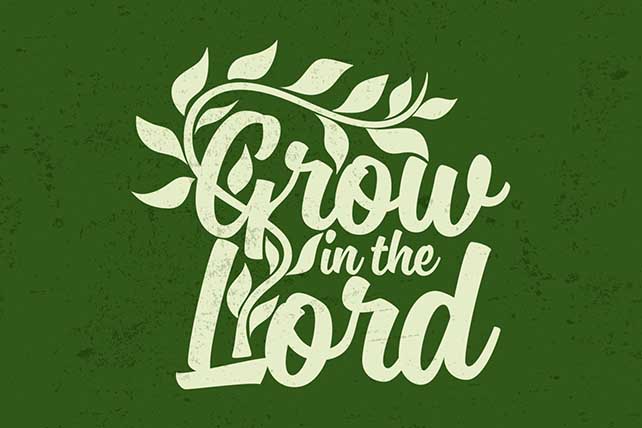 神的愛引領成長God’s Love Guides Spiritual Growth
神呼喚我們回家God Is Calling Us Home 
神期待我們成長
  God Expects Us To Grow
神就是愛!God Is Love!